11.1 – Probability – Basic Concepts
Probability
The study of the occurrence of random events or phenomena.
It does not deal with guarantees, but with the likelihood of an occurrence of an event.
Experiment:
- Any observation or measurement of a random phenomenon.
Outcomes:
- The possible results of an experiment.
Sample Space:
- The set of all possible outcomes of an experiment.
Event:
- A particular collection of possible outcomes from a sample space.
11.1 – Probability – Basic Concepts
Example:
If a single fair coin is tossed, what is the probability that it will land heads up?
Sample Space:
S = {h, t}
Event of Interest:
E = {h}
P(heads) = P(E) =
1/2
The probability obtained is theoretical as no coin was actually flipped
Theoretical Probability:
number of favorable outcomes
n(E)
=
P(E) =
total number of outcomes
n(S)
11.1 – Probability – Basic Concepts
Example:
A cup is flipped 100 times.  It lands on its side 84 times, on its bottom 6 times, and on its top 10 times.  What is the probability that it lands on it top?
10
1
number of top outcomes
=
=
P(top) =
total number of flips
100
10
The probability obtained is experimental or empirical as the cup was actually flipped.
Empirical or Experimental Probability:
number of times event E occurs
P(E)
͌
number of times the experiment was performed
11.1 – Probability – Basic Concepts
Example:
There are 2,598,960 possible five-card hand in poker.  If there are 36 possible ways for a straight flush to occur, what is the probability of being dealt a straight flush?
number of possible straight flushes
P(straight flush) =
total number of five-card hands
36
=
=
0.0000139
2,598,960
This probability is theoretical as no cards were dealt.
11.1 – Probability – Basic Concepts
Example:
A school has 820 male students and 835 female students.  If a student is selected at random, what is the probability that the student would be a female?
number of possible female students
P(female) =
total number of students
835
167
835
=
=
=
331
1655
820 + 835
0.505
P(female) =
This probability is theoretical as no experiment was performed.
11.1 – Probability – Basic Concepts
The Law of Large Numbers
As an experiment is repeated many times over, the experimental probability of the events will tend closer and closer to the theoretical probability of the events.
Flipping a coin
Spinner
Rolling a die
11.1 – Probability – Basic Concepts
Odds
A comparison of the number of favorable outcomes to the number of unfavorable outcomes.
Odds are used mainly in horse racing, dog racing, lotteries and other gambling games/events.
Odds in Favor:  number of favorable outcomes (A) to the  number of unfavorable outcomes (B).
A to B
A : B
Example:
What are the odds in favor of rolling a 2 on a fair six-sided die?
1 : 5
What is the probability of rolling a 2 on a fair six-sided die?
1/6
11.1 – Probability – Basic Concepts
Odds
Odds against: number of unfavorable outcomes (B) to the  number of favorable outcomes (A).
B to A
B : A
Example:
What are the odds against rolling a 2 on a fair six-sided die?
5 : 1
What is the probability against rolling a 2 on a fair six-sided die?
5/6
11.1 – Probability – Basic Concepts
Odds
Example:
Two hundred tickets were sold for a drawing to win a new television.  If you purchased 10 tickets, what are the odds in favor of you winning the television?
10
Favorable outcomes
200 – 10 =
190
Unfavorable outcomes
10 : 190
=
1 : 19
What is the probability of winning the television?
10/200
=
1/20
=
0.05
11.1 – Probability – Basic Concepts
Converting Probability to Odds
Example:
The probability of rain today is 0.43.  What are the odds of rain today?
P(rain) = 0.43
Of the 100 total outcomes, 43 are favorable for rain.
Unfavorable outcomes:
100 – 43 =
57
43 : 57
The odds for rain today:
57 : 43
The odds against rain today:
11.1 – Probability – Basic Concepts
Converting Odds to Probability
Example:
The odds of completing a college English course are 16 to 9.  What is the probability that a student will complete the course?
16 : 9
The odds for completing the course:
Favorable outcomes + unfavorable outcomes = total outcomes
16 + 9 = 25
P(completing the course) =
= 0.64
11.2 – Probability – Events Involving “Not” and “Or”
Properties of Probability
1.  The probability of an event is between 0 and 1, inclusive.
2.  The probability of an impossible event is 0.
3.  The probability of a certain event is 1.
Examples:
Rolling a fair die, what is the probability of each event?
a) The number 3 is rolled.
P(3) = 1/6
b) A number not 3 is rolled.
P(not 3) = 5/6
c) The number 9 is rolled.
P(9) = 0
d) A number < 7 is rolled.
P(< 7) = 1
11.2 – Probability – Events Involving “Not” and “Or”
Events Involving “Not”
Probability of a Complement
The probability that an event E will not occur is equal to one minus the probability that it will occur.
P(E) = 1 – P(E)
P(not E) = 1 – P(E)
Other forms of the equation:
P(E) + P(E) = 1
P(E) = 1 – P(E)
What is the probability of not drawing an ace from a standard deck of 52 cards?
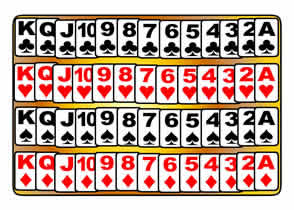 P(not an ace) = 1 – P(ace)
P(not an ace) = 1 – (4/52)
P(not an ace) = 48/52 = 12/13
11.2 – Probability – Events Involving “Not” and “Or”
Events Involving “Or”
The probability that one event or another event will occur usually involves the union and addition.
Mutually Exclusive Events
Two events, A and B, are mutually exclusive events if they have no outcomes in common.
Mutually exclusive events can not occur simultaneously
Addition Rule of Probability (for A and B)
If A and B are any two events, then
P(A or B) = P(A) + P(B) – P(A and B)
If A and B are mutually exclusive, then
P(A or B) = P(A) + P(B)
11.2 – Probability – Events Involving “Not” and “Or”
Examples:
1. What is the probability of drawing a king or a diamond from a standard deck of 52 cards?
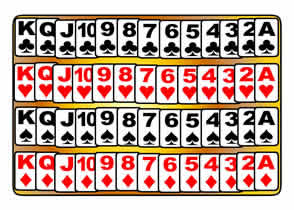 P(king or diamond) =
P(K) + P(D) – P(K and D)
=
4/52 +
13/52 –
1/52
4/13
=
16/52 =
11.2 – Probability – Events Involving “Not” and “Or”
Examples:
2. What is the probability of a 2 or an odd number being rolled on a fair die?
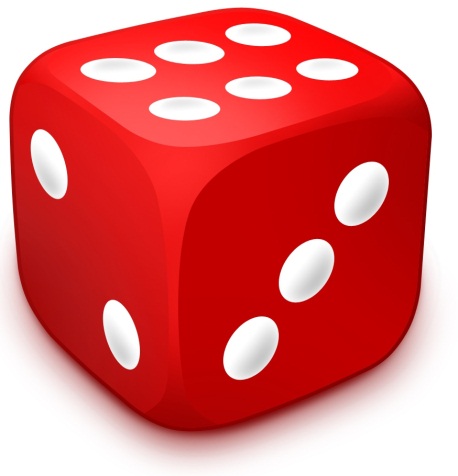 Mutually exclusive events
P(2 or odd) =
P(2) + P(odd)
=
1/6 +
3/6
=
4/6 =
2/3